Echte Helden sind bescheiden
Richter 6,1-24
Reihe: Gott sucht echte Helden! (1/6)
„Ich suchte überall nach einem, der in die Bresche springen und die Mauer um mein Volk vor dem Einsturz bewahren würde, damit ich es nicht vernichten müsste; aber ich fand keinen.“
Hesekiel 22,30
Gott sucht echte Helden!
am Beispiel von Gideon
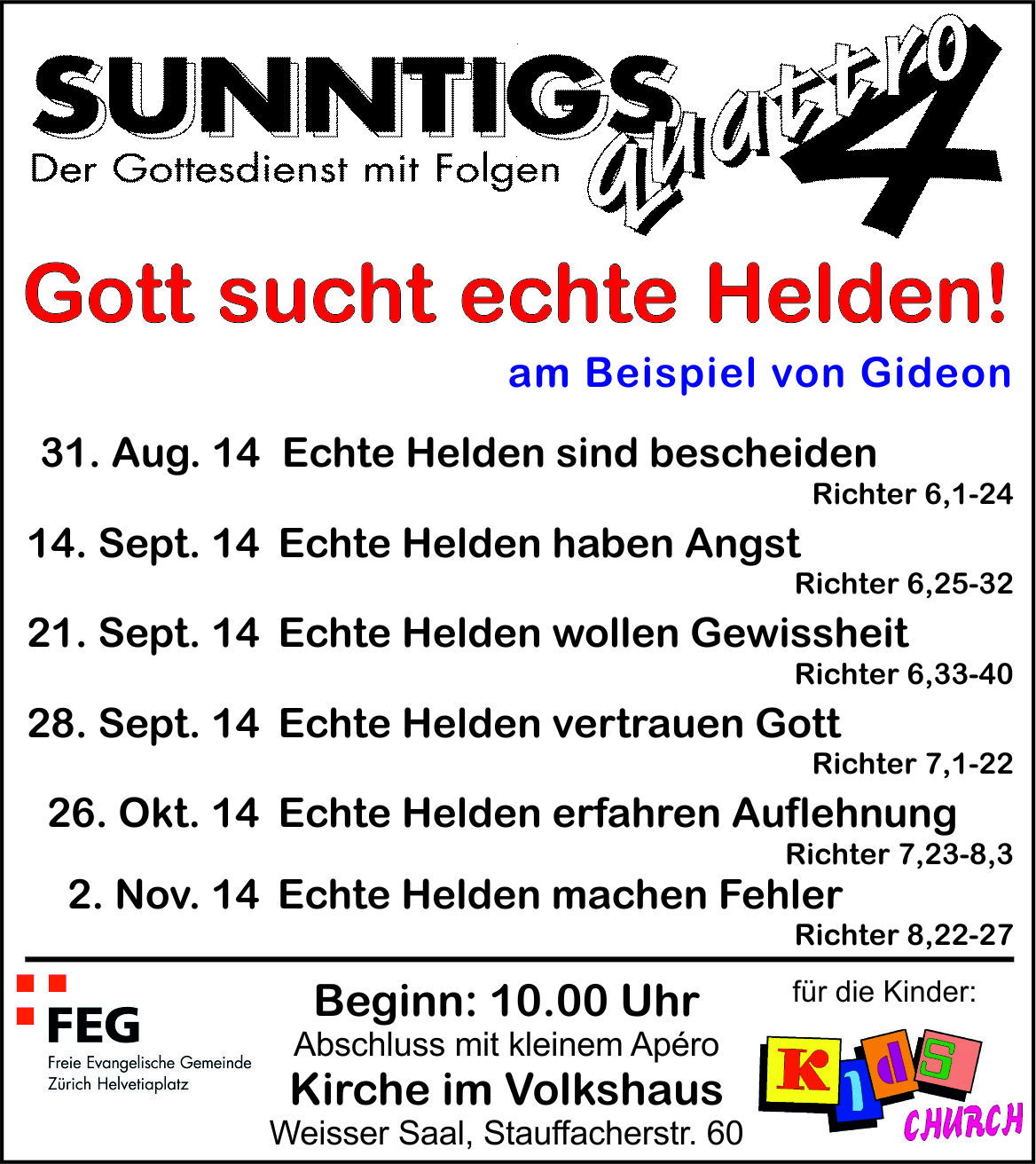 Die neue Predigtreihe
Echte Helden sind bescheiden
Richter 6,1-24
Reihe: Gott sucht echte Helden! (1/6)
I. Selbstverschuldet in eine hoffnungslose Lage geraten
„So kam es, dass die Leute von Israel taten, was dem HERRN missfällt: Sie verliessen den Gott ihrer Vorfahren, der sie aus Ägypten herausgeführt hatte, und liefen fremden Göttern nach. Sie fingen an, die Götter ihrer Nachbarvölker anzubeten, und beleidigten damit den HERRN.“
Richter 2,11
„Von neuem taten die Leute von Israel, was dem Herrn missfällt. Deshalb gab er sie sieben Jahre lang in die Gewalt der Midianiter.“
Richter 6,1
„In ihrer Not schrien sie zum HERRN um Hilfe.“
Richter 6,6
„Ich habe euch aus der Sklaverei in Ägypten befreit und euch hierher geführt. Ich habe euch vor den Ägyptern gerettet und ebenso aus der Hand aller Völker, die euch unterdrückten. Ich habe diese Völker vor euch her aus ihrem Land vertrieben und es euch gegeben.“
Richter 6,8-9
„Und ich habe zu euch gesagt: Ich bin der Herr, euer Gott; verehrt nicht die Götter der Amoriter, in deren Land ihr lebt! Aber ihr habt nicht auf mich gehört.“
Richter 6,10
„Die Frau, die du mir an die Seite gestellt hast, gab mir davon;da habe ich gegessen.“
1.Mose 3,12
„Wenn der Heilige Geist kommt, wird er der Welt zeigen, dass sie im Unrecht ist; er wird den Menschen die Augen öffnen für die Sünde, für die Gerechtigkeit und für das Gericht.“
Johannes-Evangelium 16,8
„Er wird ihnen zeigen, worin ihre Sünde besteht: darin, dass sie nicht an mich glauben.“
Johannes-Evangelium 16,9
„In meiner Not schreie ich zum HERRN um Hilfe.“
Richter 6,6
II. Gott hilft trotzdem mit einem speziellen Mann
Da erschien ihm der Engel des HERRN und sprach zu ihm: „Der HERR mit dir, du streitbarer Held!“
Richter 6,12
„Verzeihung, mein Herr! Aber wenn wirklich Gott mit uns ist, wie konnte uns dann so viel Unglück treffen? Unsere Väter haben uns doch immer wieder erzählt: ‘Der Herr hat uns aus Ägypten hierher geführt.’ Wo sind denn nun alle seine Wundertaten geblieben? Nein, der Herr hat uns im Stich gelassen und uns den Midianitern ausgeliefert!“
Richter 6,13
„Du bist stark und mutig. Geh und rette Israel aus der Handder Midianiter. Ich sende dich!“
Richter 6,14
„Aber mein Herr, wie soll ich Israel befreien? Meine Sippe ist die kleinste im ganzen Stamm Manasse und ich bin der Jüngste in meiner Familie.“
Richter 6,15
„Ich werde dir beistehen und du wirst die Midianiter auf einen Schlag vernichten.“
Richter 6,16
„Er kochte ein Ziegenböckchen und backte ungesäuertes Brot aus einem ganzen Backtrog voll Mehl. Dann legte er das Fleisch in einen Korb, goss die Brühe in einen Topf, brachte alles zu dem Platz unter der Eiche und bot es dem Engel des HERRN an.“
Richter 6,19
„Ich habe deinen Engel gesehen,ich habe ihm gegenübergestanden. Ich muss sterben!“
Richter 6,22
„Zwischen uns ist Frieden!Hab keine Angst, du musstnicht sterben.“
Richter 6,23
„Seht euch doch einmal in euren eigenen Reihen um, Geschwister: Was für Leute hat Gott sich ausgesucht, als er euch berief? Es sind nicht viele Kluge und Gebildete darunter, wenn man nach menschlichen Massstäben urteilt, nicht viele Mächtige, nicht viele von vornehmer Herkunft.“
1.Korinther-Brief 1,26
Schlussgedanke
„In ihrer Not schrien sie zum HERRN um Hilfe.“
Richter 6,6
„Wenn du also mit deinem Mund bekennst, dass Jesus der Herr ist, und mit deinem Herzen glaubst, dass Gott ihn von den Toten auferweckt hat, wirst du gerettet werden.“
Römer-Brief 10,9
„Jeder, der den Namen des Herrn anruft, wird gerettet werden.“
Römer-Brief 10,13